Конкурсное задание IV тура: «КРУГЛЫЙ СТОЛ ОБРАЗОВАТЕЛЬНЫХ ПОЛИТИКОВ»
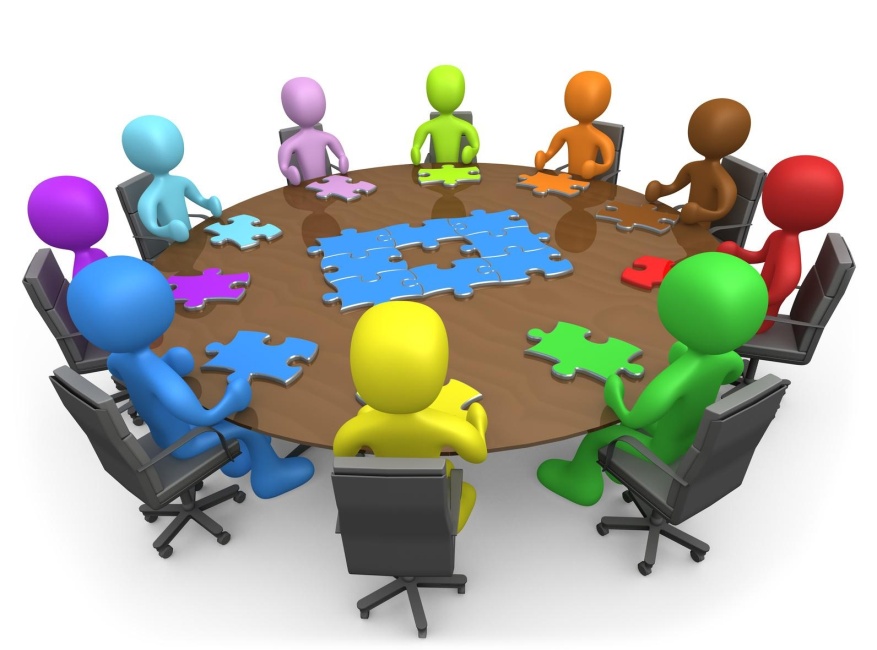 Круглый стол – это форма публичного обсуждения или освещения каких-либо вопросов, когда участники-эксперты высказываются в определенном порядке; совещание, обсуждение чего- либо с равными правами участников
Круглый стол образовательных  политиков - представляет собой беседу конкурсантов и членов Большого жюри на актуальную для системы образования проеблму, в ходе которой демонстрируется авторская позиция каждого участника.
В этом конкурсном мероприятии участвуют 20 человек – лауреаты четырех конкурсов: 
«Учитель года Башкортостана – 2018» - 5 человек; 
«Учитель года русского языка и литературы – 2018» - 5 человек;  
«Учитель года татарского языка и литературы – 2018» - 5 человек;
 «Молодой учитель года – 2018» - 5 человек;
Регламент – 60 минут. 
Дата: 30 марта 2018 года
 Оценка  выполнения конкурсного  задания осуществляется по 5 критериям.
Каждый критерий оценивается от 0 до 5 баллов.
Максимальный общий балл - 25.
Критерии оценки: 
Понимание тенденций развития образования
Масштабность и нестандартность суждения
Обоснованность и конструктивность предложений
Коммуникационная и языковая культура 
Наличие ценностных ориентиров и личностная позиция
«Школа будущего. 
Будущее школы» 
Предметное поле для обсуждения
Каким Вы видите школу будущего?   
Какие современные тенденции определяют будущее школы?  
Каким должен быть учитель школы будущего?
Правила работы
Необходимо говорить только по заявленной проблеме.
Четко формулируйте свою позицию. 
Важна аргументация своей точки зрения, убедительность речи. 
Внимательно слушайте своих оппонентов и проявляйте уважение.  
Соблюдайте регламент выступлений.
Соблюдайте принцип микрофона.
При высказывании мнений, не совпадающих с вашим, сохраняйте спокойствие.
Эффективный набор речевых клише: 
Позвольте с вами не согласиться…
Полностью разделяю точку зрения ...
Предлагаю компромиссное решение…
Истина, как это часто бывает, где-то посередине…
 Посмотрим на этот вопрос с другой стороны... 
Извините, я перебью вас...
Извините, но здесь хотел бы заметить, что… 
Простите, что перебиваю, но…
Извините, что не даю договорить, но... Вернемся к нашей теме…
Я все-таки хотел бы вернуться к разговору о...
Варианты выражения несогласия: 
Это не так / Это не совсем так. 
Я с вами не согласен / Не могу с вами согласиться 
Не разделяю ваших убеждений / Вы часто бываете правы, но в данном случае я не разделяю ваших убеждений
Это невозможно / На мой взгляд, осуществить ваше предложение будет очень трудно
Это абсурд / Извините, но мне кажется, вы не называете всех обстоятельств дела.
Сосредоточение — перцептивный процесс выбора и концентрации на конкретных стимулах из всего множества стимулов, достигающих наших органов чувств.
Понимание — точная расшифровка сообщения путем присвоения ему правильного значения.
Задавание вопросов — реакция, предназначенная для получения дополнительной информации или для уточнения уже полученных сведений.
Парафраз — изложение сути сообщения.
Чтобы повысить эффективность вопросов, следует:
определить, какого рода информация необходима вам для лучшего понимания сказанного;
сформулировать конкретные вопросы в виде законченных предложений, направленных на получение этой информации;
задавать вопросы искренним тоном.
Примеры парафраза: 
	Высказывание партнера возвращается ему вашими словами; форма возврата:
1. «Так Вы говорите, что...»; 
2. «По Вашим словам выходит...»;
3. «Если я Вас правильно понял...»; 
4. «Если я Вас правильно услышал…»;
5. «Иными словами...».
Высказывание партнера обобщается, если оно длинно или нечетко; 
формы обращения:
1. « Таким образом...»
2. «Коротко говоря...»;
3. «Подводя итог сказанному...»;
4. «Итак...» и др.
Благодарю 
за внимание
psy_biro@mail.ru